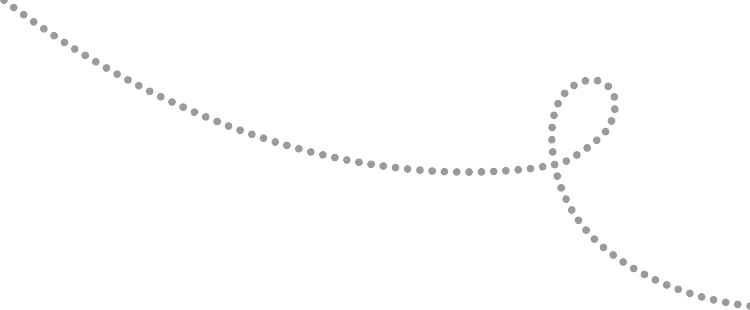 An Integrative Approach to Tier 1 Supports:
Balancing the Research & the Practice
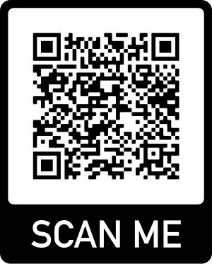 Lindsay Butzer, MS, LSC Laketown Elementary, Waconia School Counselor, PBIS Coach
lbutzer@isd110.org
Megan Gruis, Ed.S., LSC Director of Implementation CharacterStrong megan@characterstrong.com
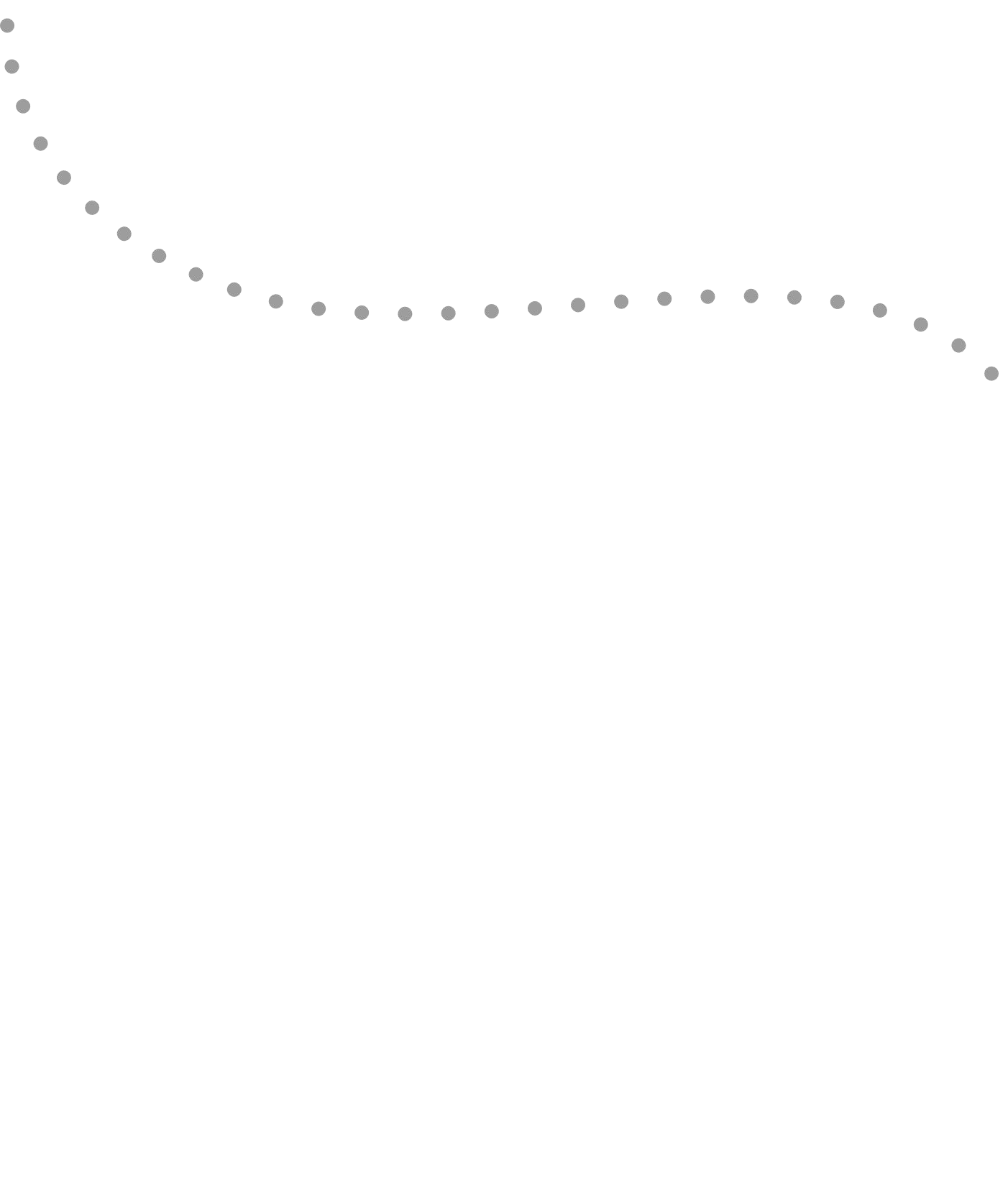 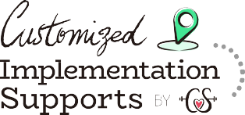 Let’s
Start Intentionally by Engaging Relationally!
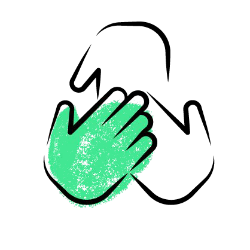 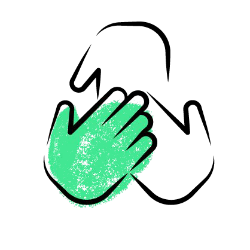 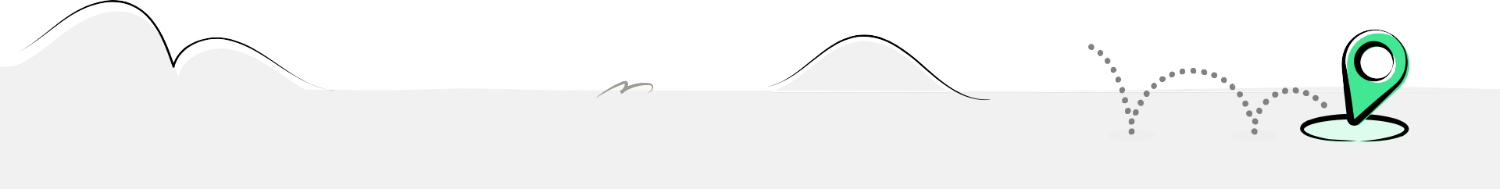 The Path for Today
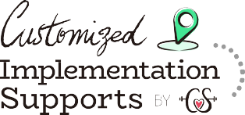 ❏	Start Intentionally
❏	Common Language for the work
❏	The Tier 1 Recipe for integration
❏	Integration brought to life at Laketown Elementary
❏	Exit Intentionally
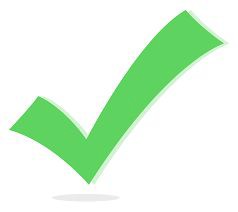 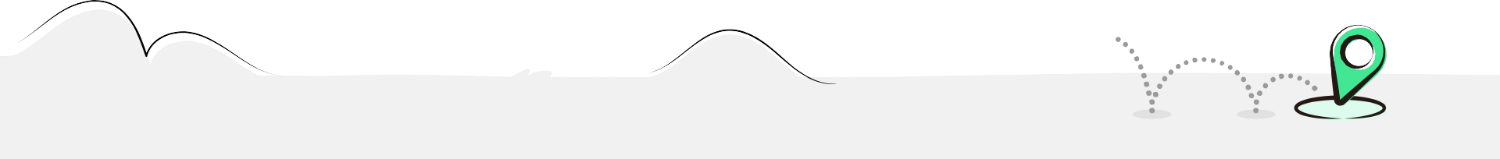 Common Language
Deﬁnition of Integration
the act or process of uniting different things
to form, coordinate, or blend into a functioning or uniﬁed whole
Integration
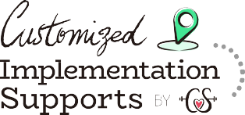 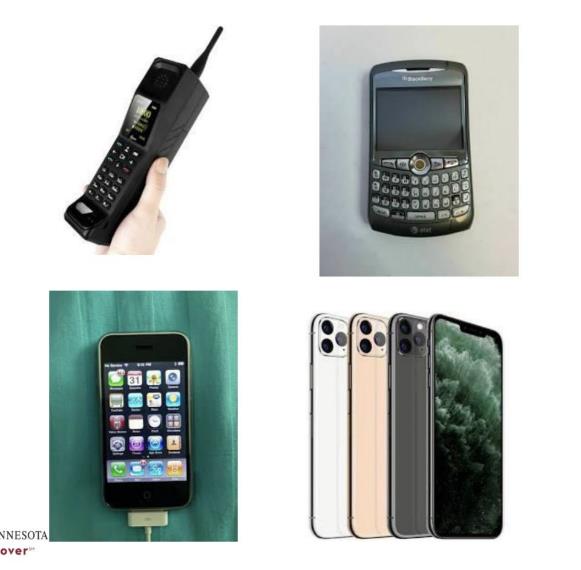 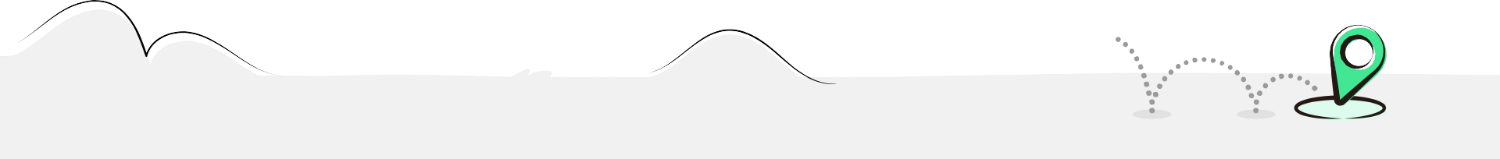 Integrated Prevention
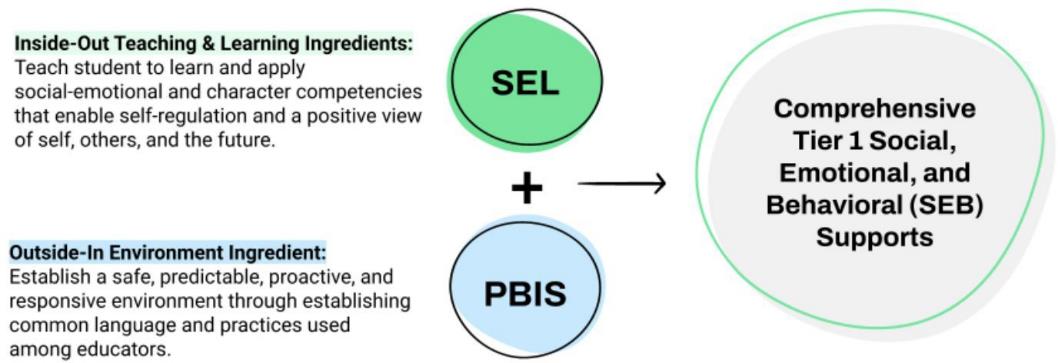 Integrated Prevention
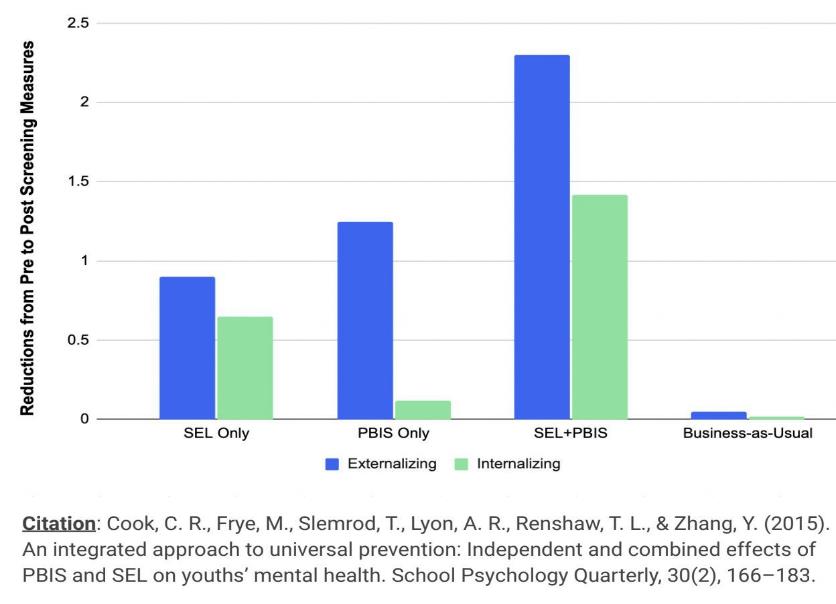 Integrated Prevention Graph
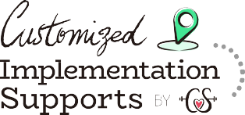 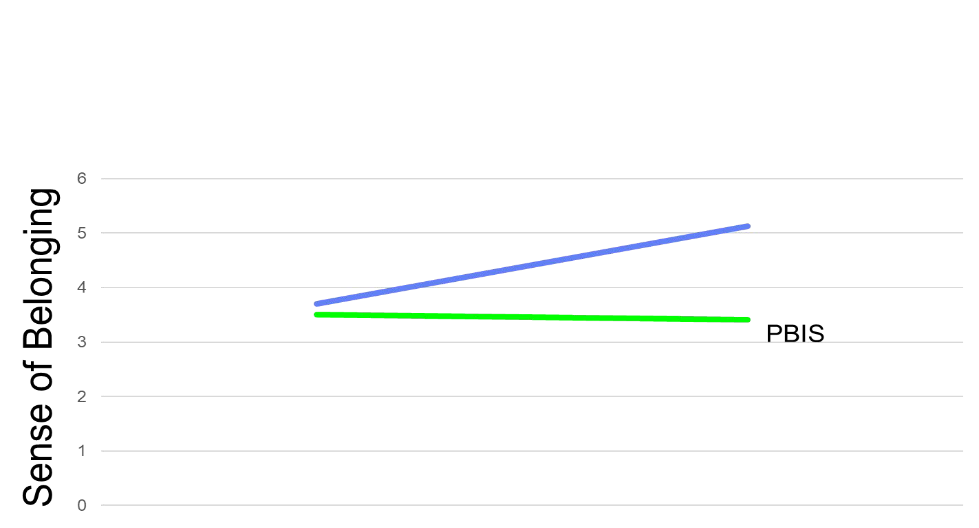 SEL+ EMR
SEL
Citation: Cook, C.R., Larson, M., Zhang, Y., *under review). Additive effects of combining relational practices with high ﬁdelity social-emotional learning programming. Prevention Science.
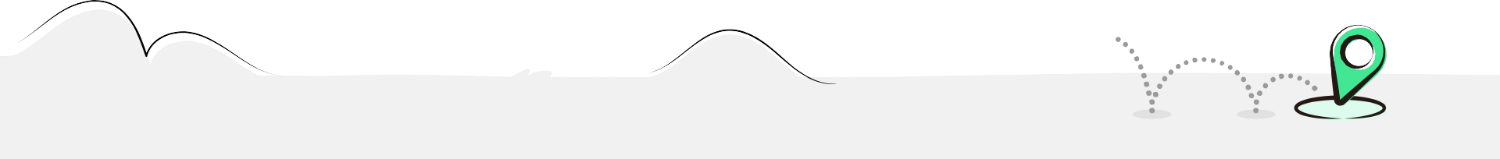 1 Common Language
Purposes of Tier 1
Prevent diﬃculties or problems from emerging in the ﬁrst place
Optimize and enhance success-enabling factors
Provide a solid foundation that enables more intensive interventions to work
2 Common Language
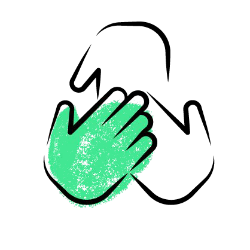 Tier 1
“Holistic Needs”
3 Common Language
Academic
Social Emotional
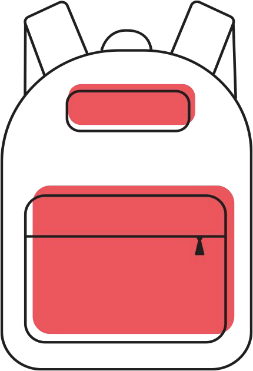 Physical
Behavior
Holistic Needs
4 Common Language
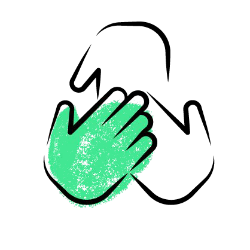 Tier 1
“Integration”
5 Common Language
Tier 1 Integration Deﬁnition
The intentional integration and high ﬁdelity implementation of social, emotional, behavioral, and academic supports that every student receives daily and consistently to be well, belong, and engage fully in learning experiences that cultivate critical competencies that enable students
to be life-ready.
6 Common Language
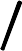 Outcome
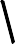 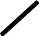 what we want to achieve or happen on purpose as a result of what we do.
7 Common Language
What is a recipe?
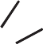 a set of guidelines and instructions about how to combine ingredients together to produce speciﬁc outcomes of interest
8 Common Language
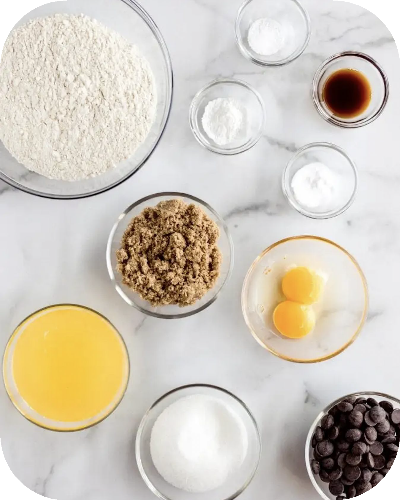 Ingredient
a component or part of a recipe that combines with other ingredients to produce an outcome
Social, Emotional Behavioral Supports
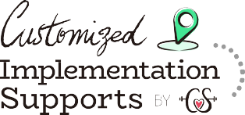 Tier 1 Recipe for LT
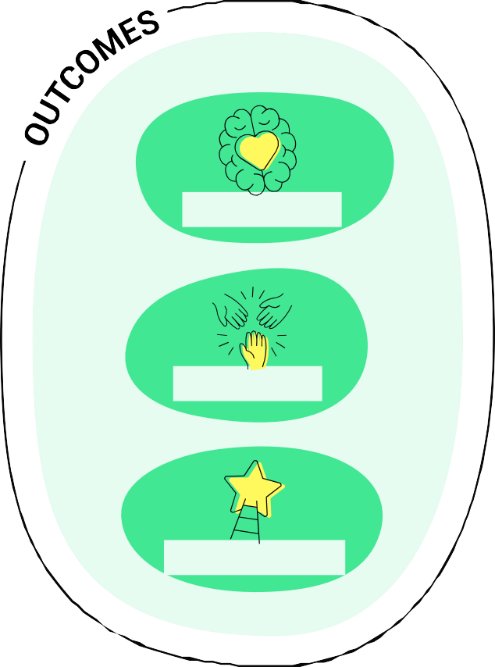 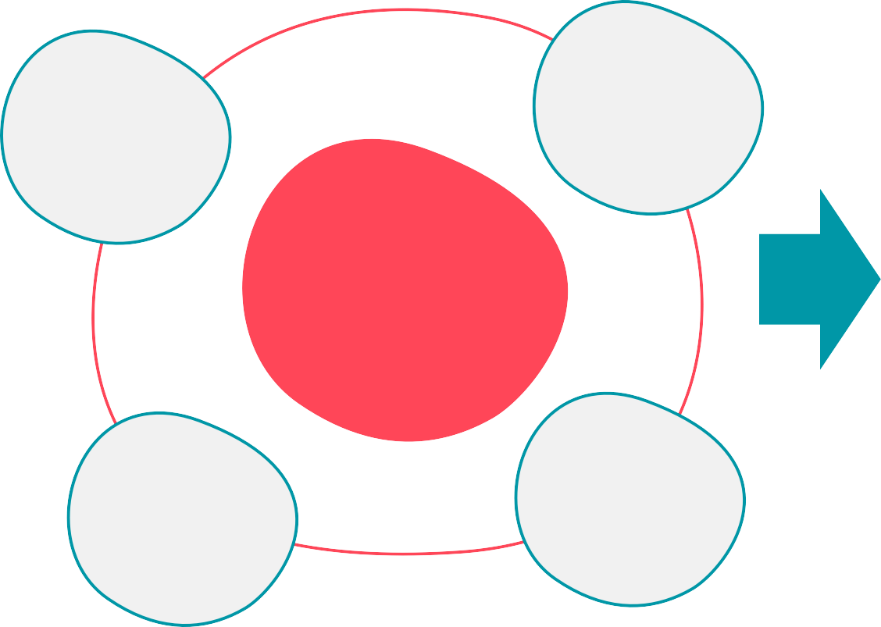 Empowerment
Relationships
Well-Being.
Tier 1 Recipe
Belonging
Environment
Teaching & Learning of SEL
Engagement
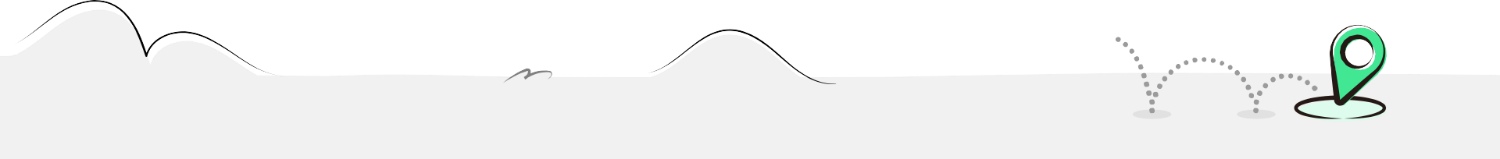 And the Survey Says
At Laketown Elementary
99% of parents report a welcoming environment
99% of parents feel supported by the school
96% of students report a sense of belonging
98% of students report at least 1 adult at school they are comfortable with
98% of parents say staff cares about future academic success of their children
97% of students report my teachers care about me
98% of students report having friends
97% of students are treated with respect
100% of staff feel supported by colleagues
100% of staff feel they are part of successful team
1 Social, Emotional Behavioral Supports
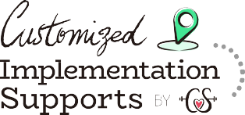 Tier 1 Recipe for LT
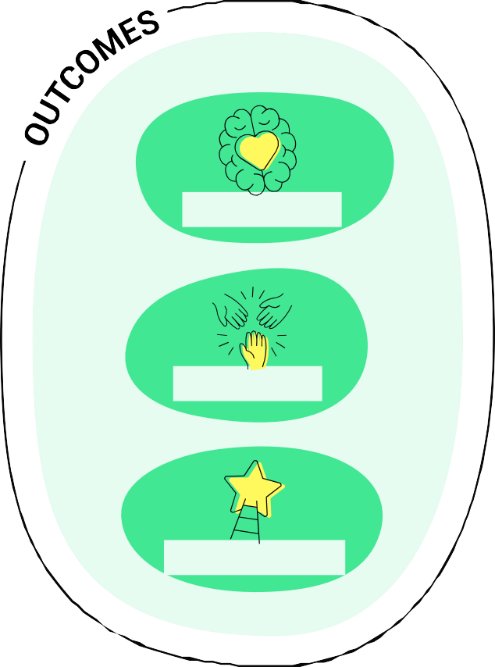 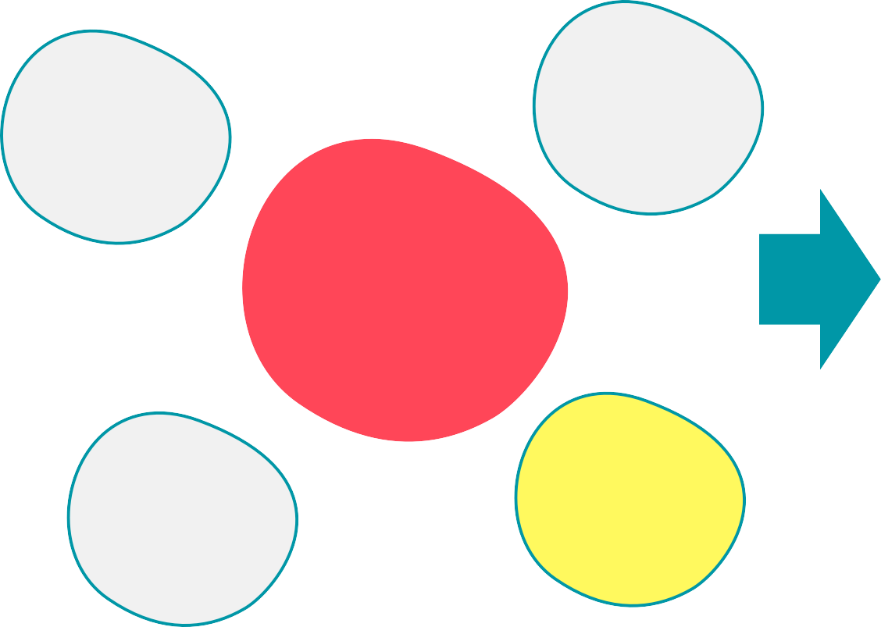 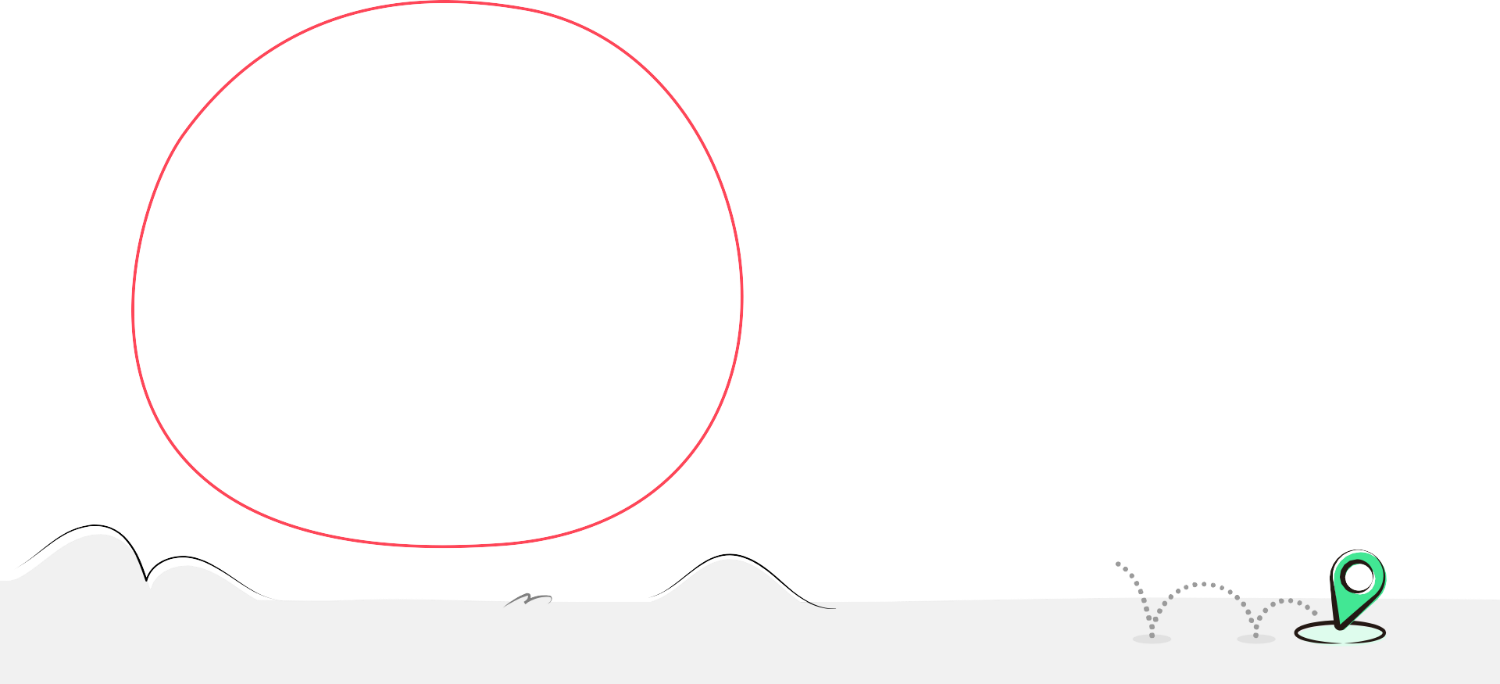 Empowerment
Relationships
Well-Being.
Tier 1 Recipe
Belonging
Environment
Teaching & Learning of SEL
Engagement
Nurturing Environments
Unsafe Unpredictable Reactive Exclusionary
Safe
Predictable
Proactive
Inclusive
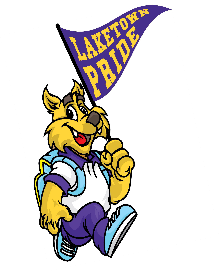 Environment
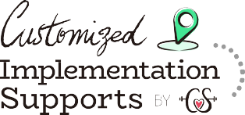 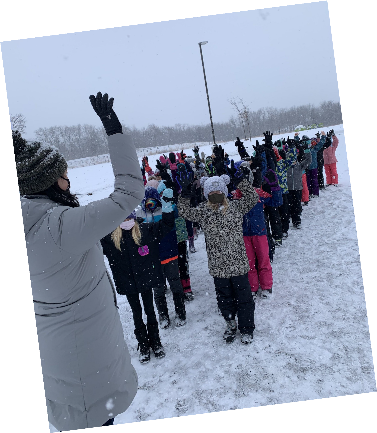 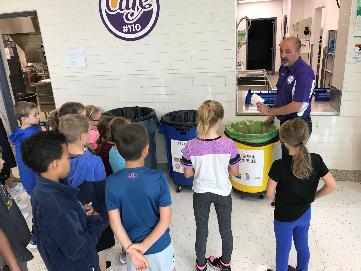 Engaging visuals for
students
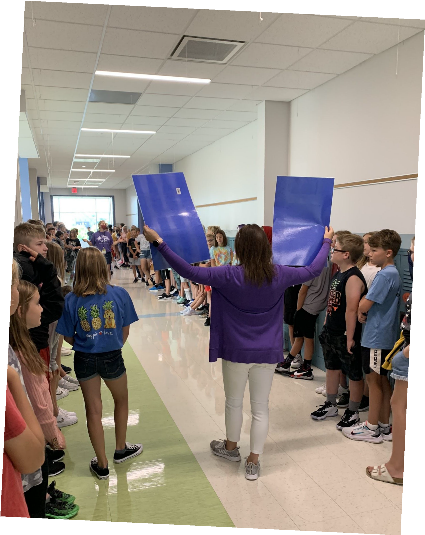 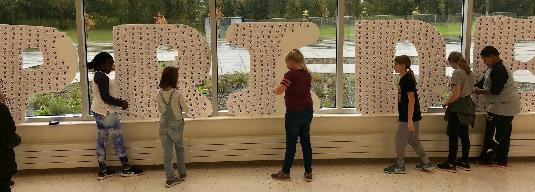 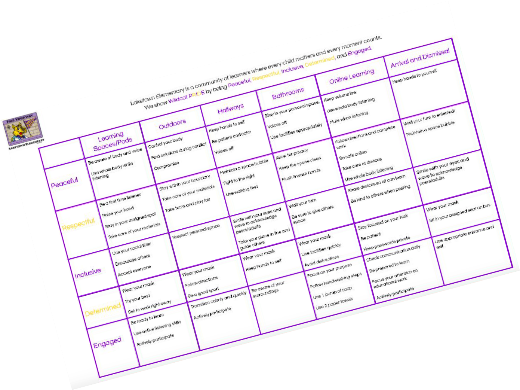 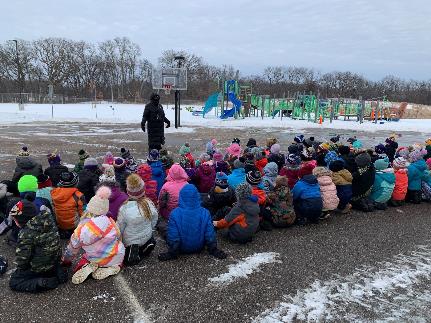 Expectations taught by adults
that supervise
those areas
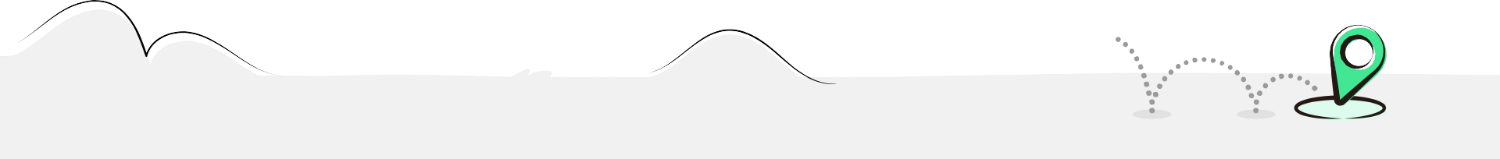 2 Social, Emotional Behavioral Supports
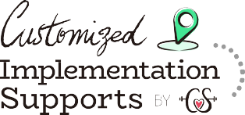 Tier 1 Recipe for LT
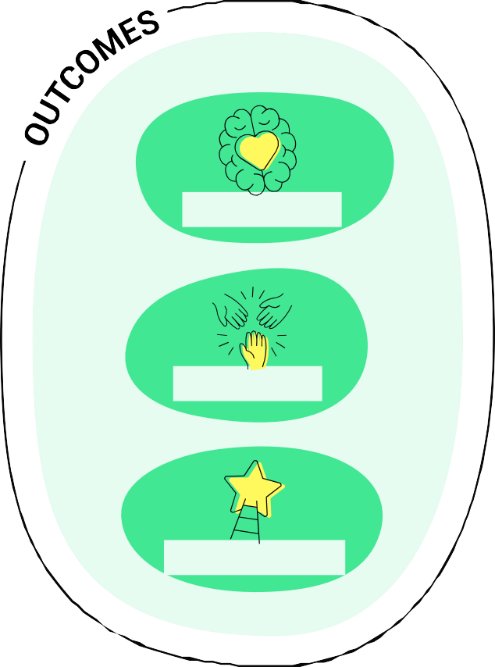 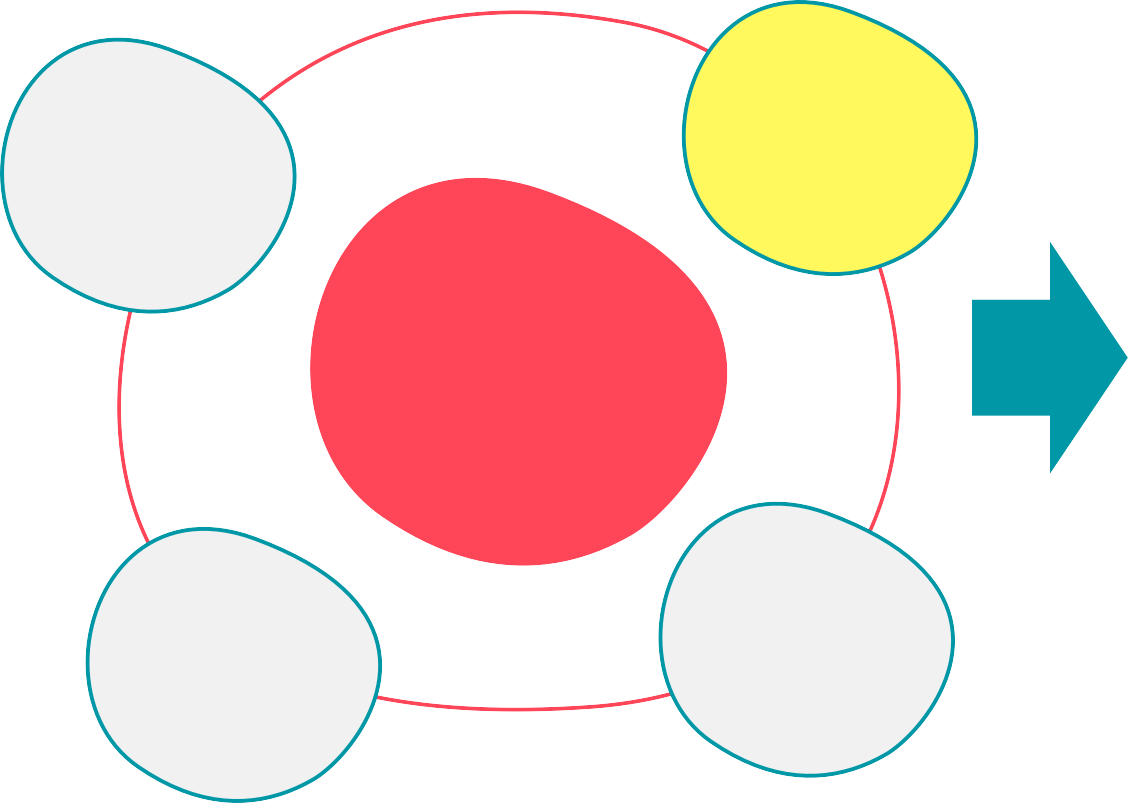 Empowerment
Relationships
Well-Being.
Tier 1 Recipe
Belonging
Environment
Teaching & Learning of SEL
Engagement
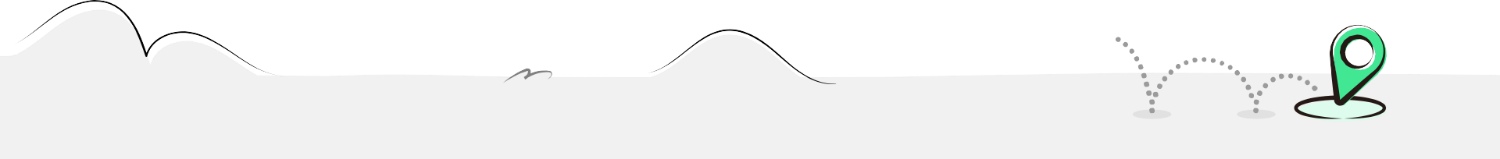 How Are They Doing?
●
of 6th – 12th graders say they enjoy
Roughly half (52%)
coming to school most of the time.
Disengagement leads to classroom management
challenges which, leads to
educator burnout.
Research shows that when students are given choice, they experience an increase in intrinsic motivation.
all grow with choices.
Effort, performance, and learning
3 Keys Empowerment
3 Keys Empowerment
Voice &
Choice
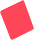 With them vs.To Them
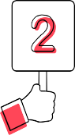 Agency &
Hope
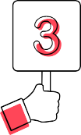 Empowerment
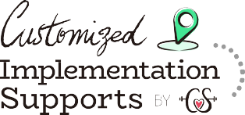 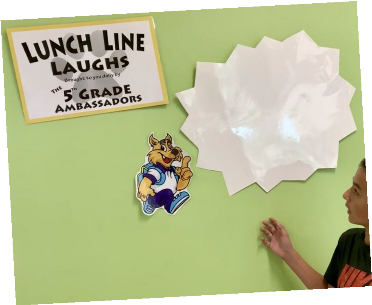 Student led MoveMindfully brain breaks
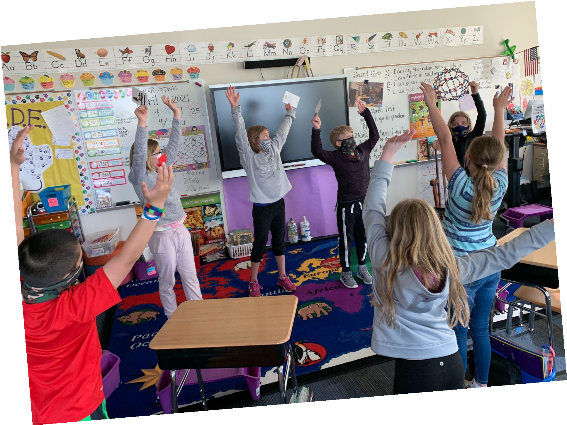 5th Grade Ambassadors
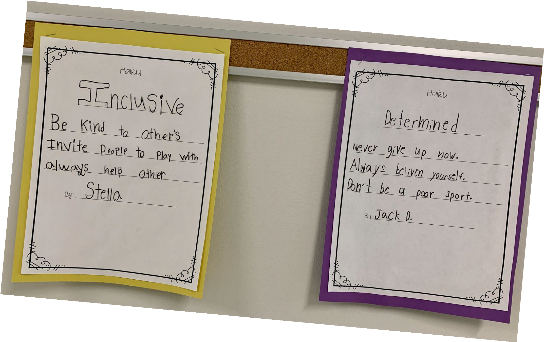 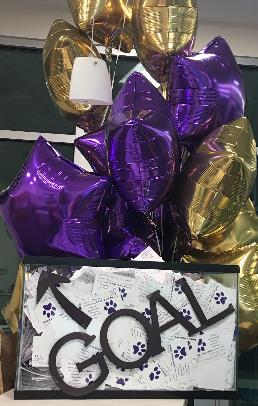 PRIDE behavior expectations
Embedded in daily experiences
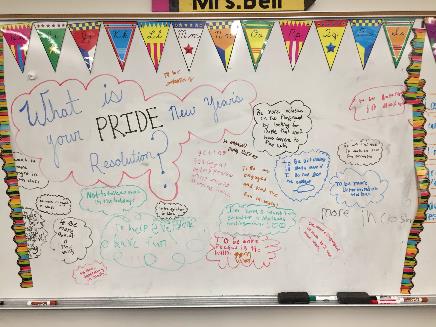 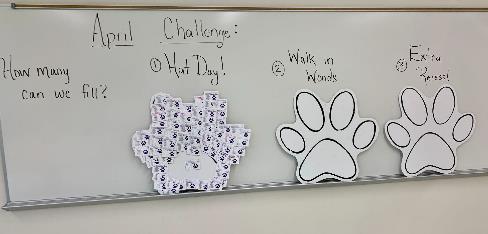 Student voting and
choice in incentives
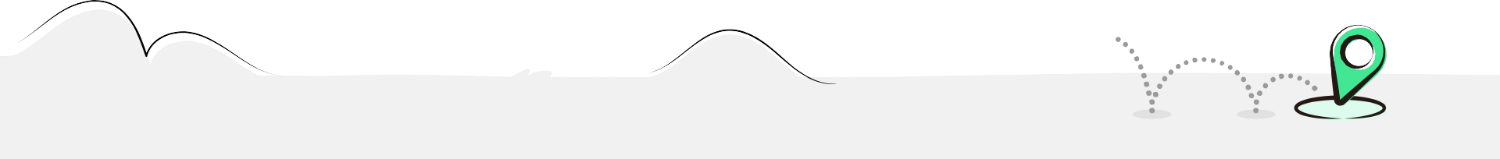 3 Social, Emotional Behavioral Supports
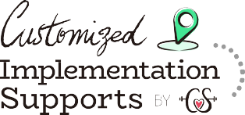 Tier 1 Recipe for LT
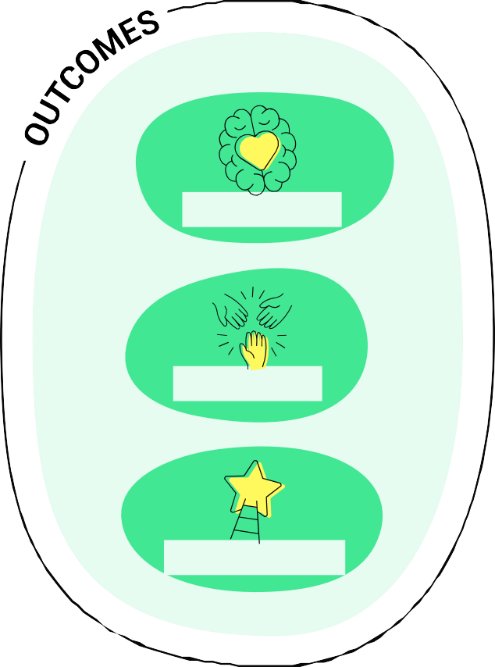 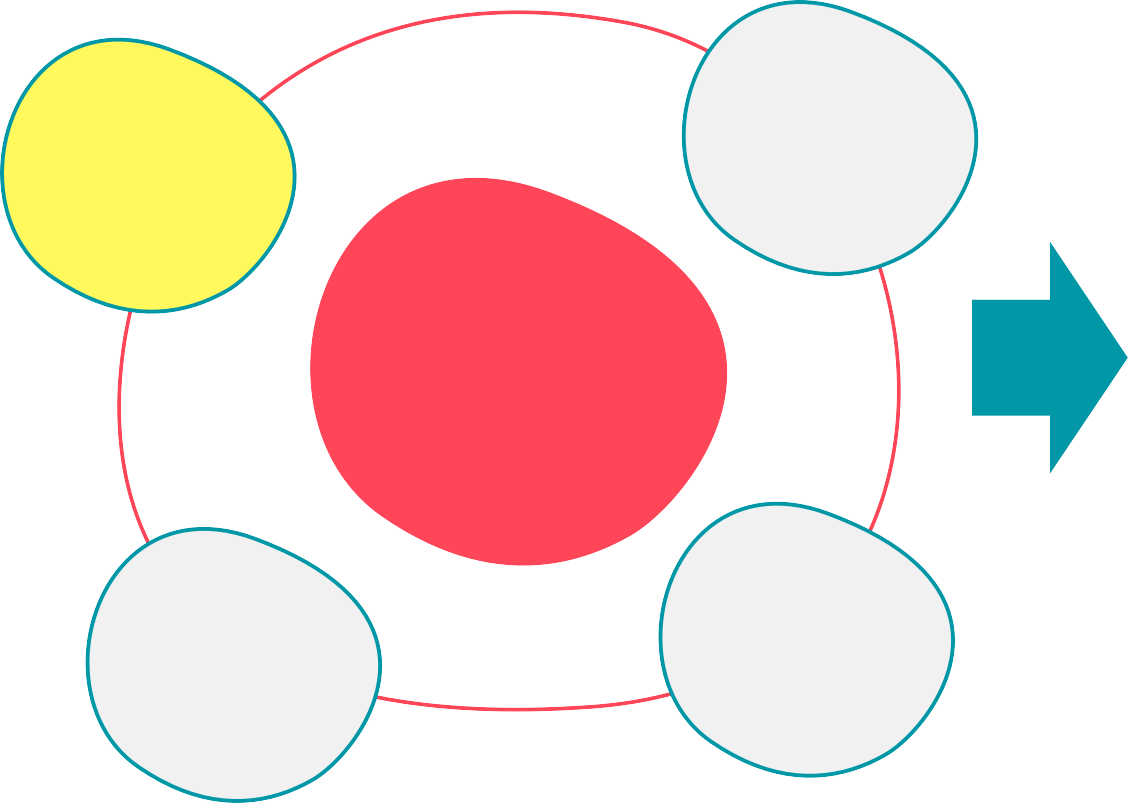 Empowerment
Relationships
Well-Being.
Tier 1 Recipe
Belonging
Environment
Teaching & Learning of SEL
Engagement
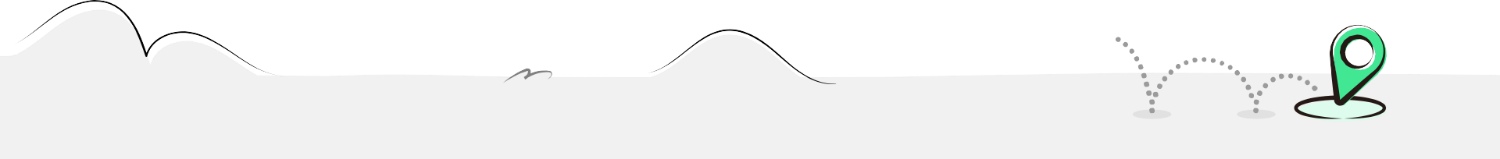 Relationships
98% of educators believe that
are an essential
relationships
ingredient to educational success.
have common
Less than 40% of educators
language and dedicated practices they use to intentionally maintain healthy relationships with all students.
Relationship Visuals
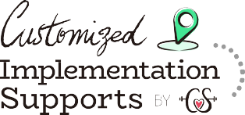 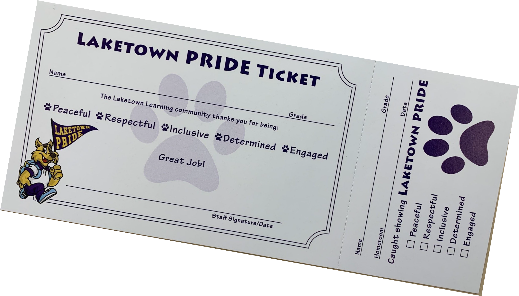 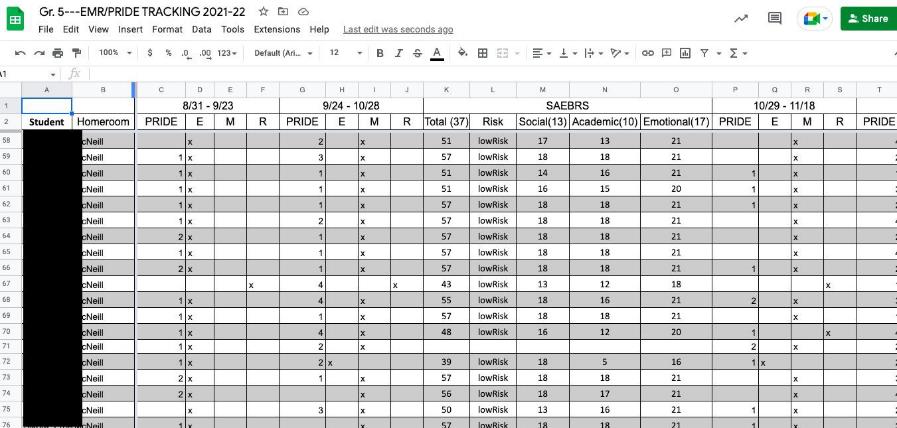 EMR tracking system
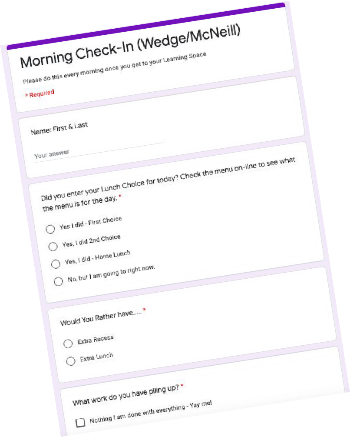 Positive reinforcement
tracking to catch
students in restore
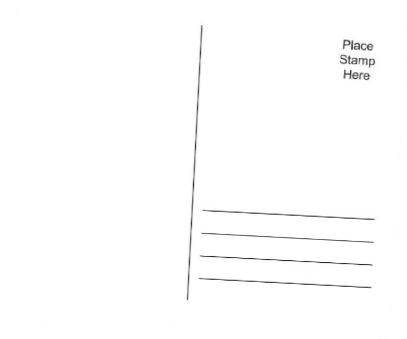 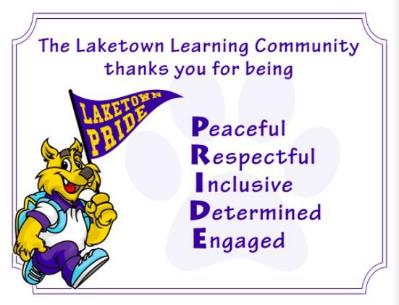 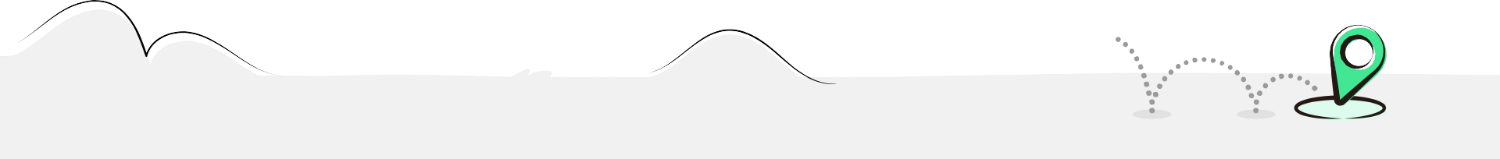 Daily Google Forms
Check-in
4 Social, Emotional Behavioral Supports
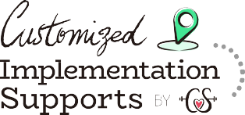 Tier 1 Recipe for LT
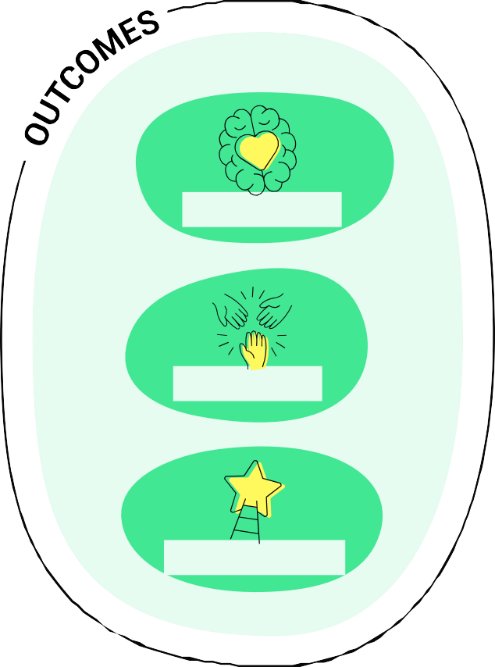 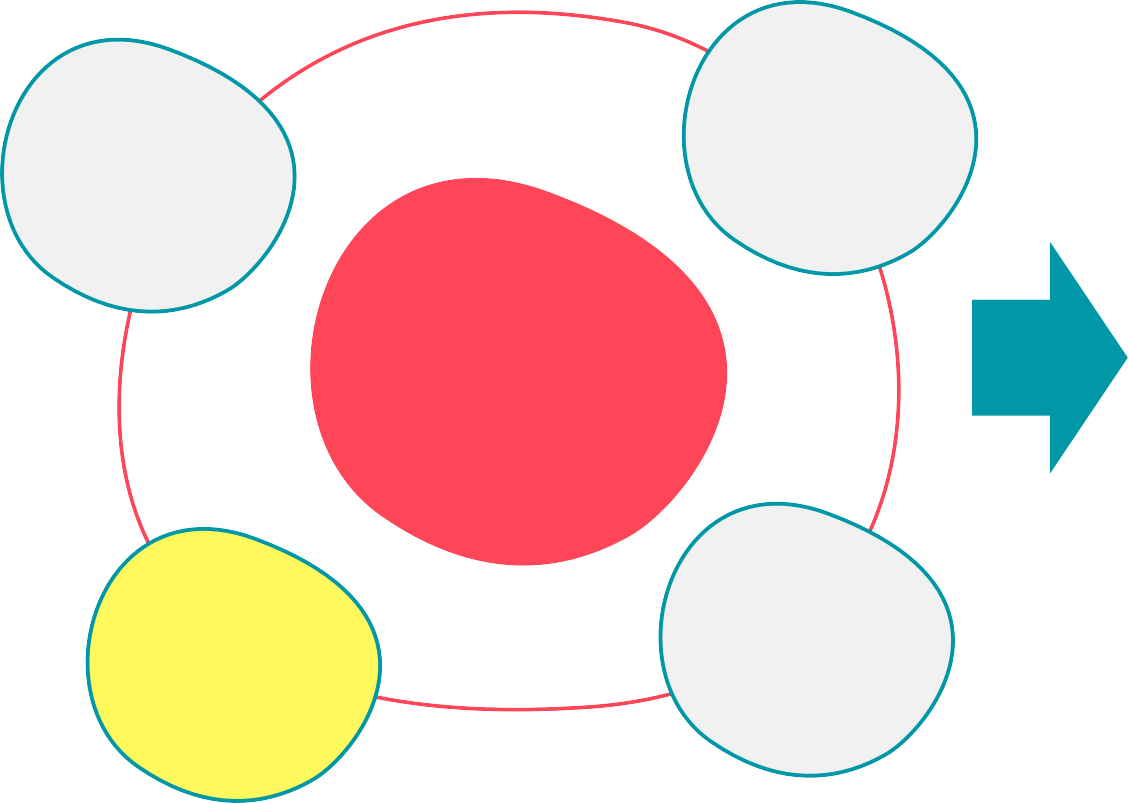 Empowerment
Relationships
Well-Being.
Tier 1 Recipe
Belonging
Environment
Teaching & Learning of SEL
Engagement
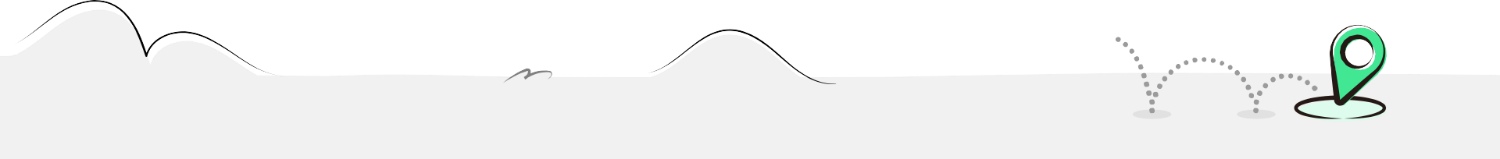 What is SEL?
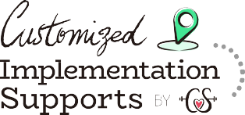 through which all young people and adults acquire and
SEL is the process
apply the knowledge, skills, and attitudes to develop healthy identities, manage emotions and achieve personal and collective goals, feel and show empathy for others, establish and maintain supportive relationships, and make responsible and caring decisions.
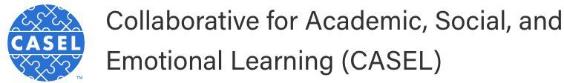 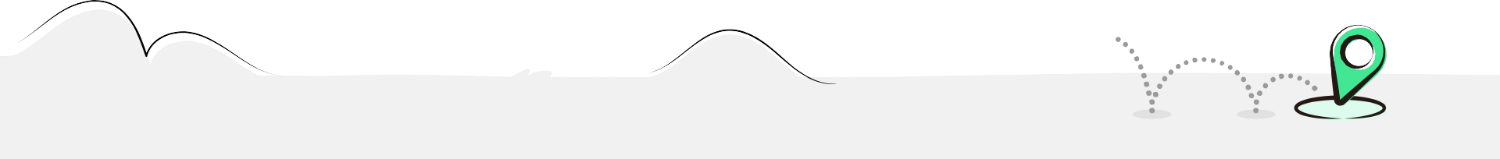 Teaching & Learning of SEL
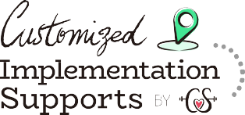 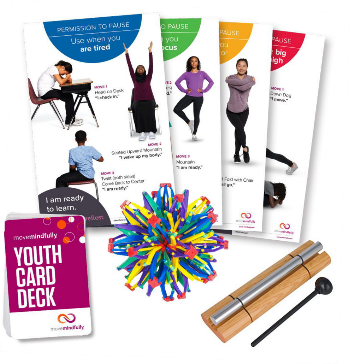 MoveMindfully initiative to
bring mindfulness into SEL
Weekly school-wide video
teaching
reinforcing Second Step and
PRIDE skills
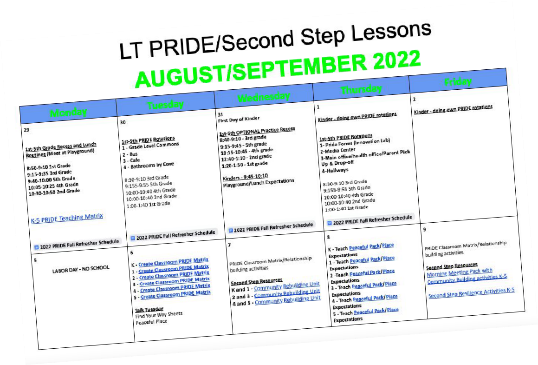 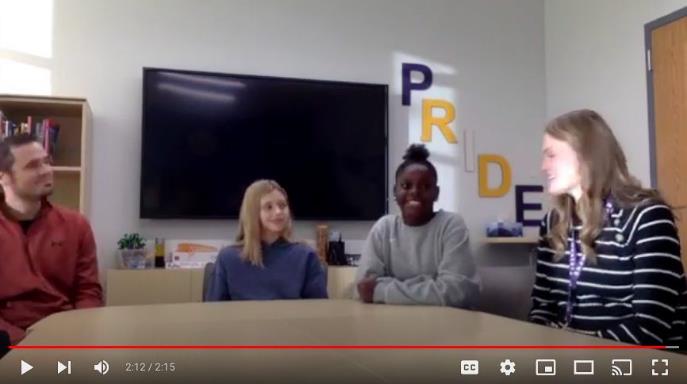 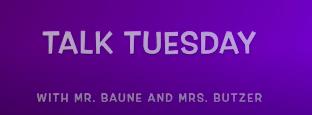 Second Step curriculum pacing calendar taught by all classroom teachers
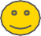 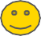 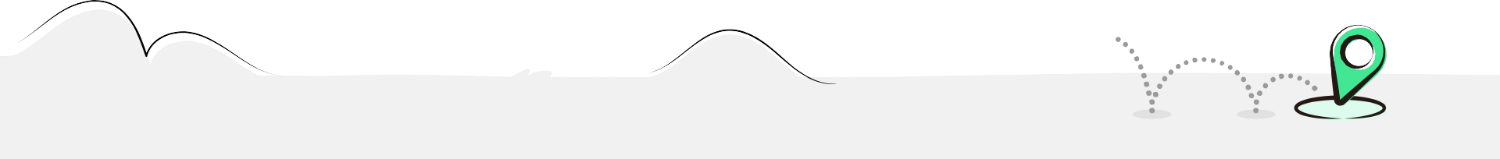 Question: How do effective teams promote integrated implementation?
Answer: Create systems of support for staff
Implementation Leadership Team
Protected time reﬂection, collaboration & planning
Recognize & acknowledge staff
Provide cues & reminders
Gather ﬁdelity & provide feedback
Establish shared priorities & commitment
Create ongoing professional learning
Promote staff well-being & psychological safety
Boost collective eﬃcacy
Exit Intentionally
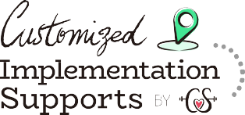 2-1
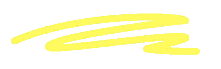 2
1
Things You Learned
Commitment
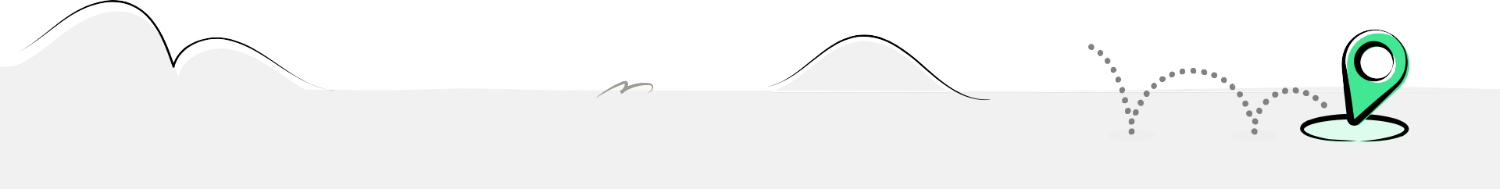 Questions
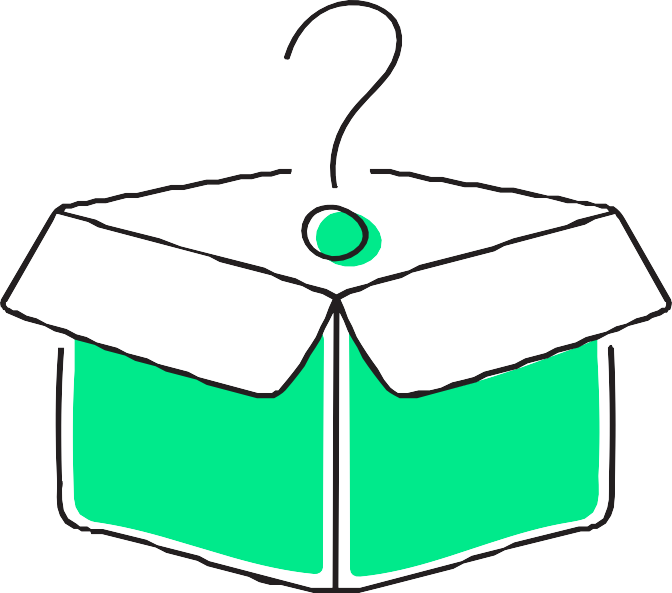 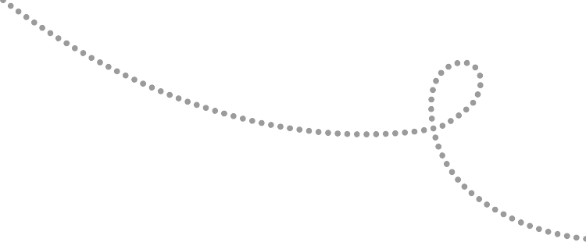 1 An Integrative Approach to Tier 1 Supports:
Balancing the Research & the Practice
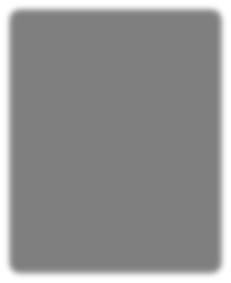 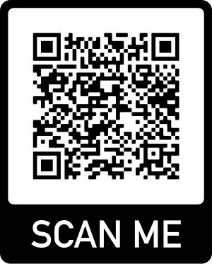 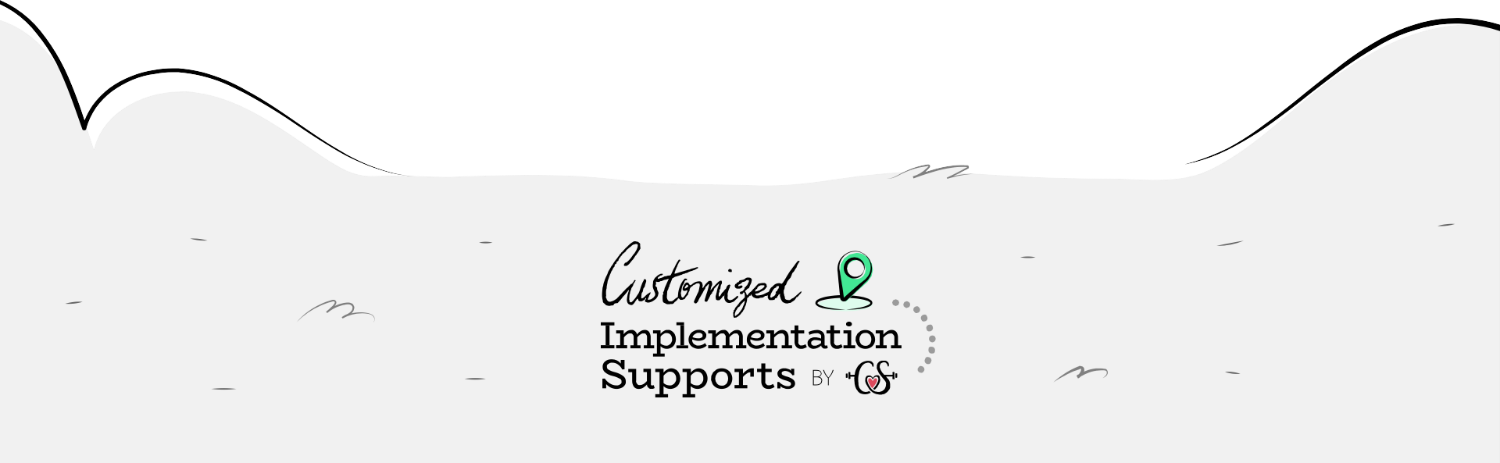 Lindsay Butzer, MS, LSC Laketown Elementary, Waconia School Counselor, PBIS Coach
lbutzer@isd110.org
Megan Gruis, Ed.S., LSC Director of Implementation CharacterStrong megan@characterstrong.com